ΟΠΤΙΚΟ ΜΙΚΡΟΣΚΟΠΙΟ
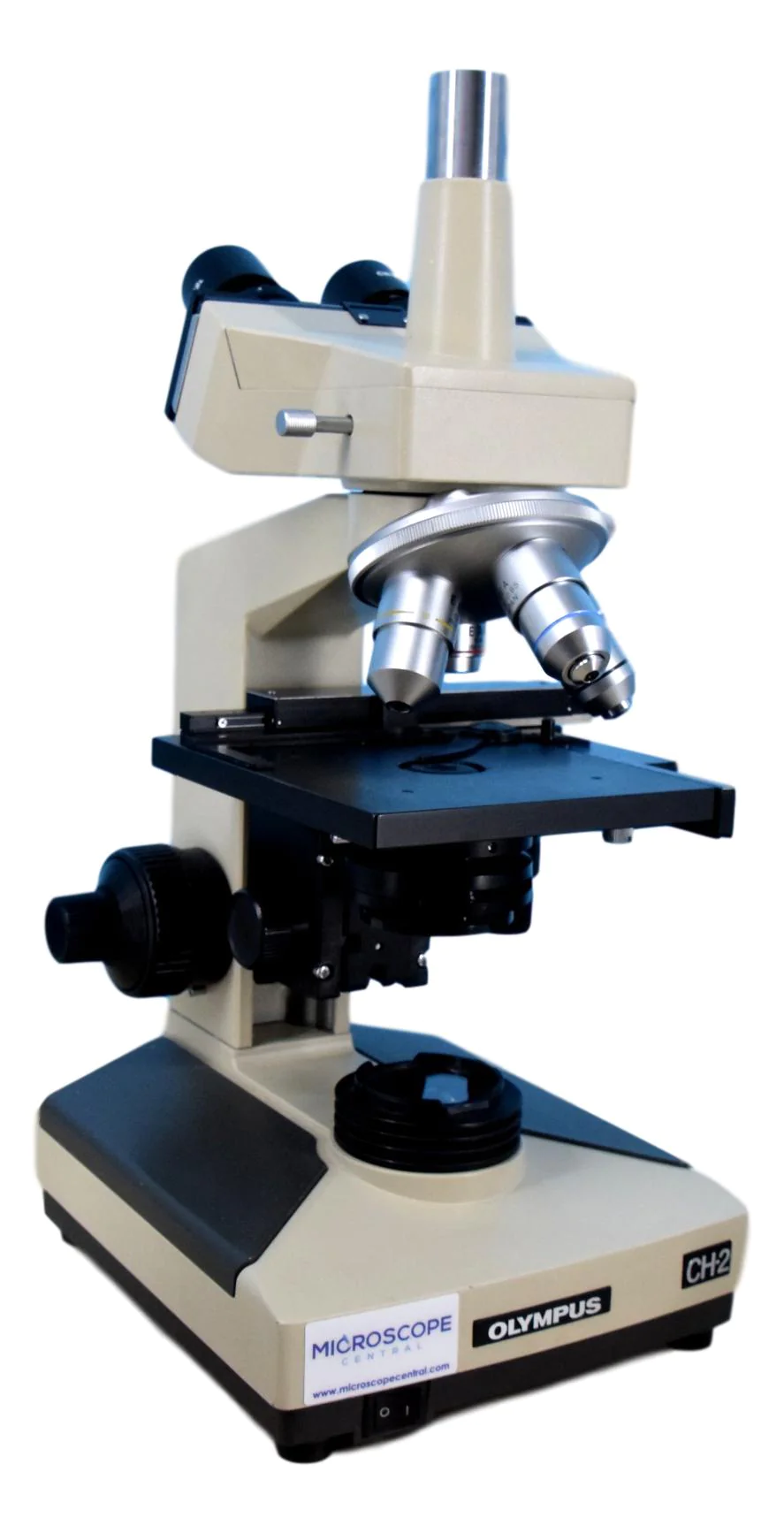 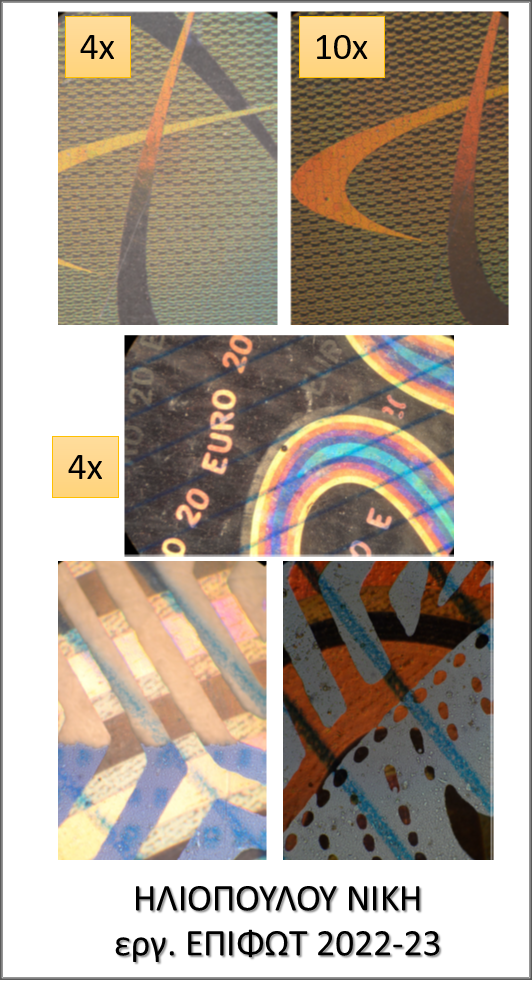 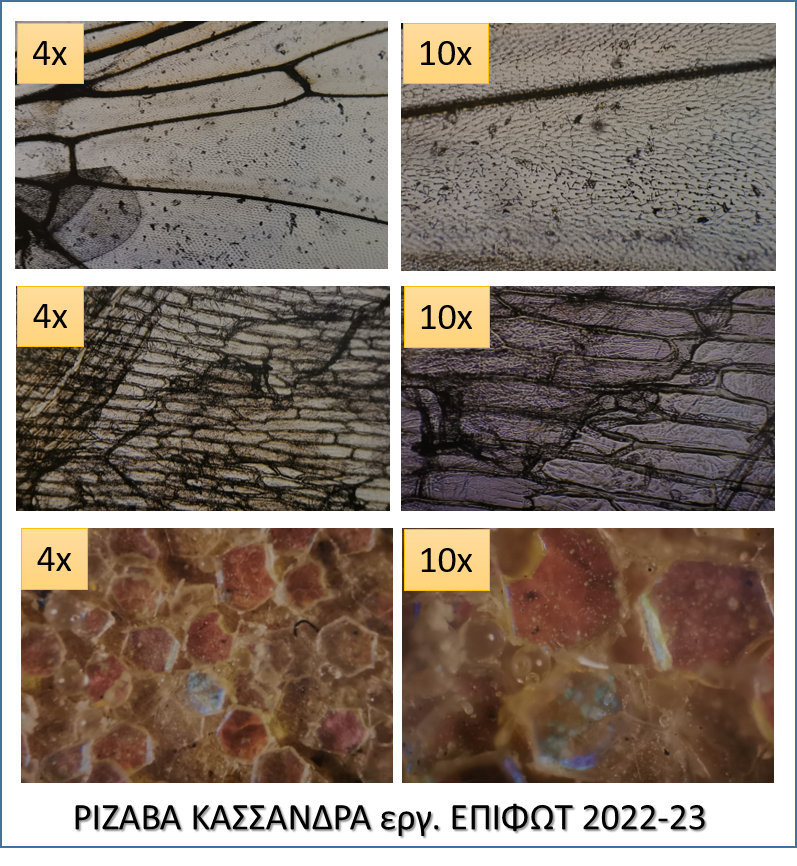 ΕΡΓΑΣΤΗΡΙΑΚΕΣ ΑΣΚΗΣΕΙΣ ΕΠΙΣΤΗΜΟΝΙΚΗΣ ΦΩΤΟΓΡΑΦΙΑΣ
ΑΙΘΟΥΣΑ Κ.9.306
Περιγραφή, λειτουργία οπτικού μικροσκοπίου, σύνδεση φωτογραφικής μηχανής 
Φωτογράφιση μέσω μικροσκοπίου δείγματος αναφοράς, υπολογισμός μεγέθυνσης 
Φωτομικρογραφία σε διαφανή δείγματα  
Φωτομικρογραφία σε αδιαφανή δείγματα 
Φωτομικρογραφία σε ημιδιαφανή δείγματα 
Φωτομικρογραφία σε διπλοδιαθλαστικά δείγματα (πολωτικά φίλτρα) 
Φωτομικρογραφία σε αυτόφωτες επιφάνειες (οθόνη κινητού) 
Φωτομικρογραφία σε ιριδίζουσες επιφάνειες 
Οπτική Απάτη Σελήνης – Φωτογραφική διερεύνηση
Στην Ελάχιστη Απόσταση Ευκρινούς οράσεως  Δ  (25 cm) :
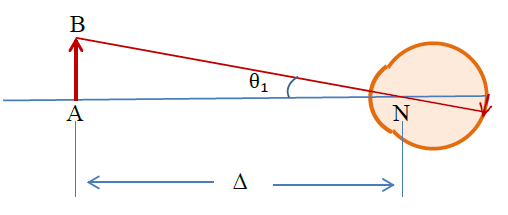 1. Παρατήρηση με γυμνό οφθαλμό
Γωνία οράσεως θ1
2. Παρατήρηση μέσω μεγεθυντικού φακού
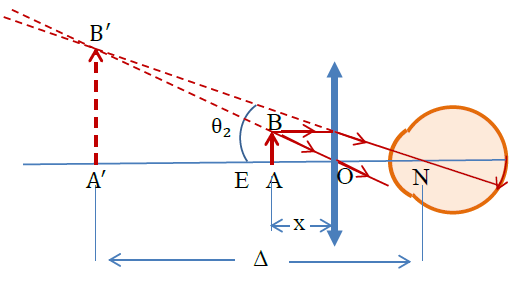 Γωνία οράσεως θ2
Γωνιακή Μεγέθυνση
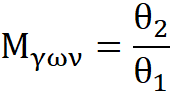 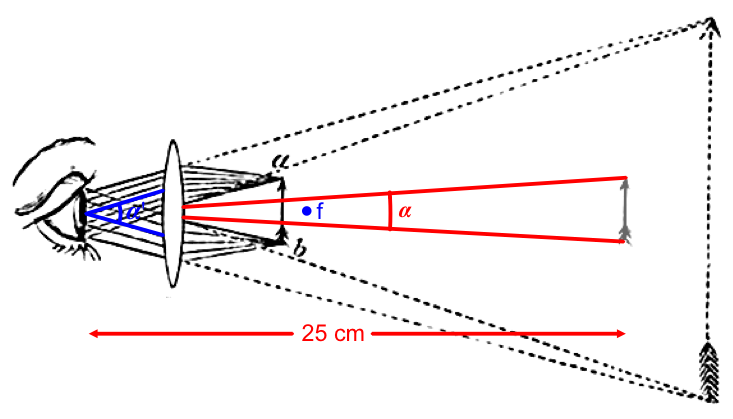 By Pieter Kuiper and Arabella B. Buckley - Own work, from Through Magic Glasses and Other Lectures, Public Domain, https://commons.wikimedia.org/w/index.php?curid=18820381
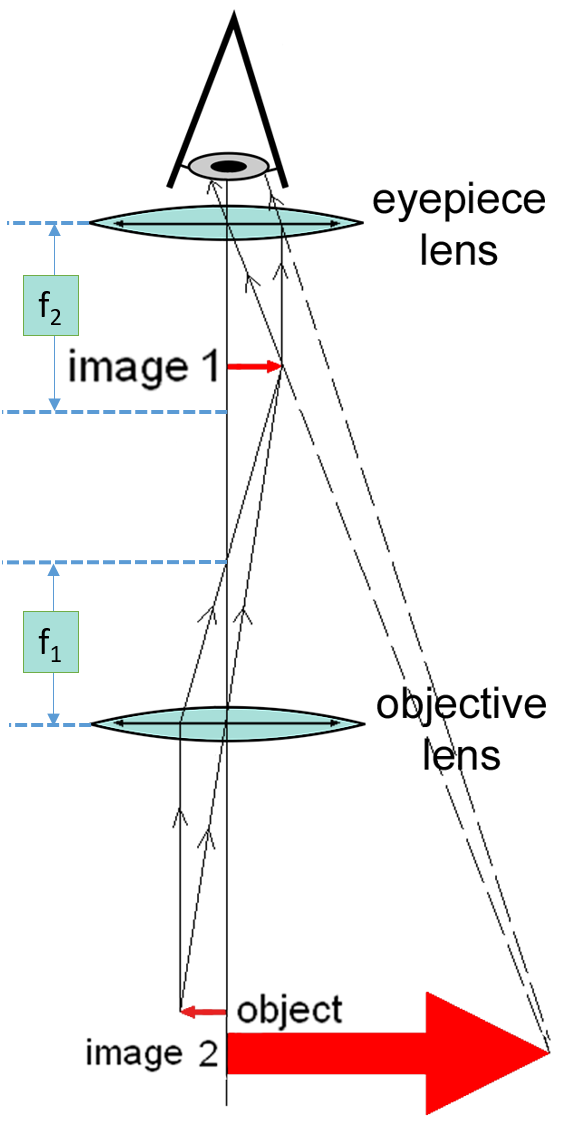 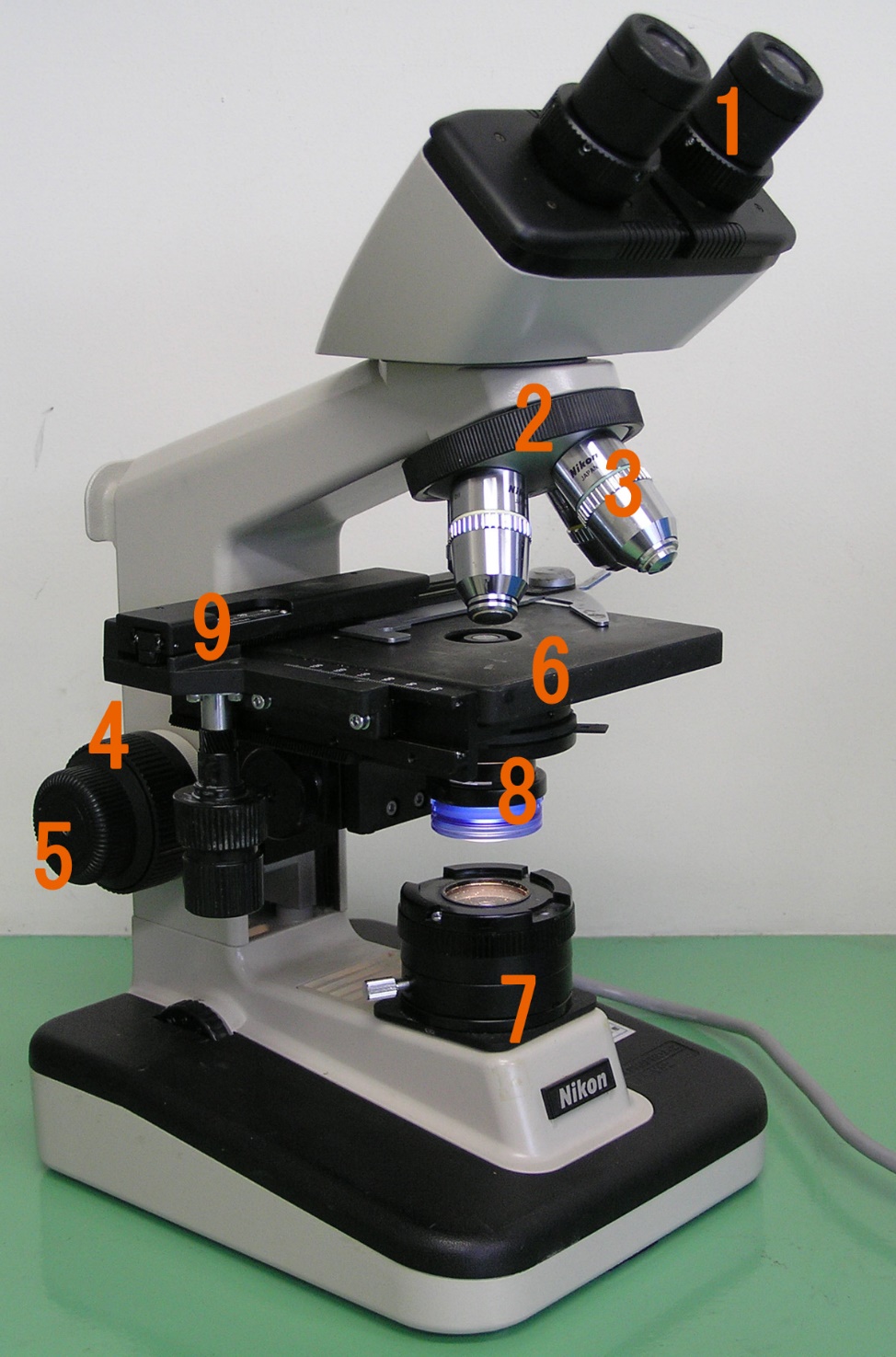 πραγματικό είδωλο αντικειμενικού
L
φανταστικό είδωλο προσοφθάλμιου
By Fountains of Bryn Mawr, CC BY-SA 3.0, https://commons.wikimedia.org/w/index.php?curid=29413860
https://en.wikipedia.org/wiki/Optical_microscope
ΦΩΤΙΣΜΟΣ ΔΕΙΓΜΑΤΟΣ
ΣΥΛΛΕΚΤΗΣ ΦΑΚΟΣ:
μετατρέπει παράλληλη δέσμη σε ισχυρώς συγκλίνουσα
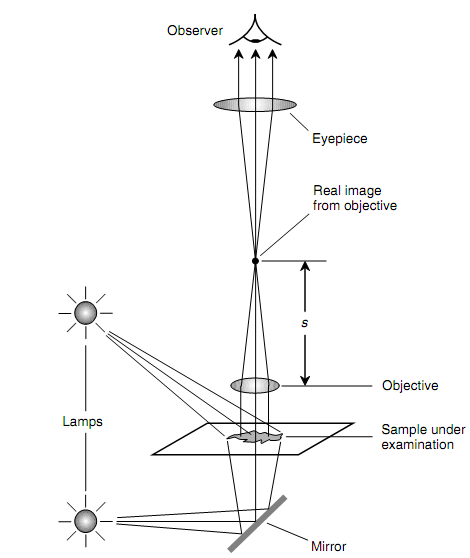 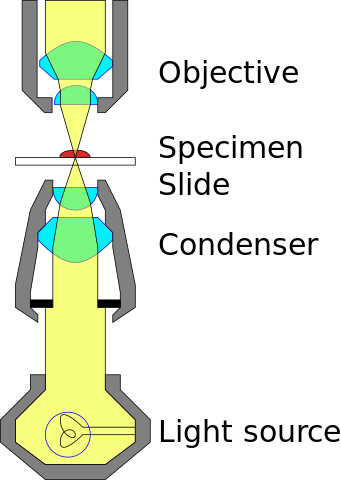 By Egmason - Own work, CC BY-SA 3.0, https://commons.wikimedia.org/w/index.php?curid=15234890
Αντικειμενικός  φακός
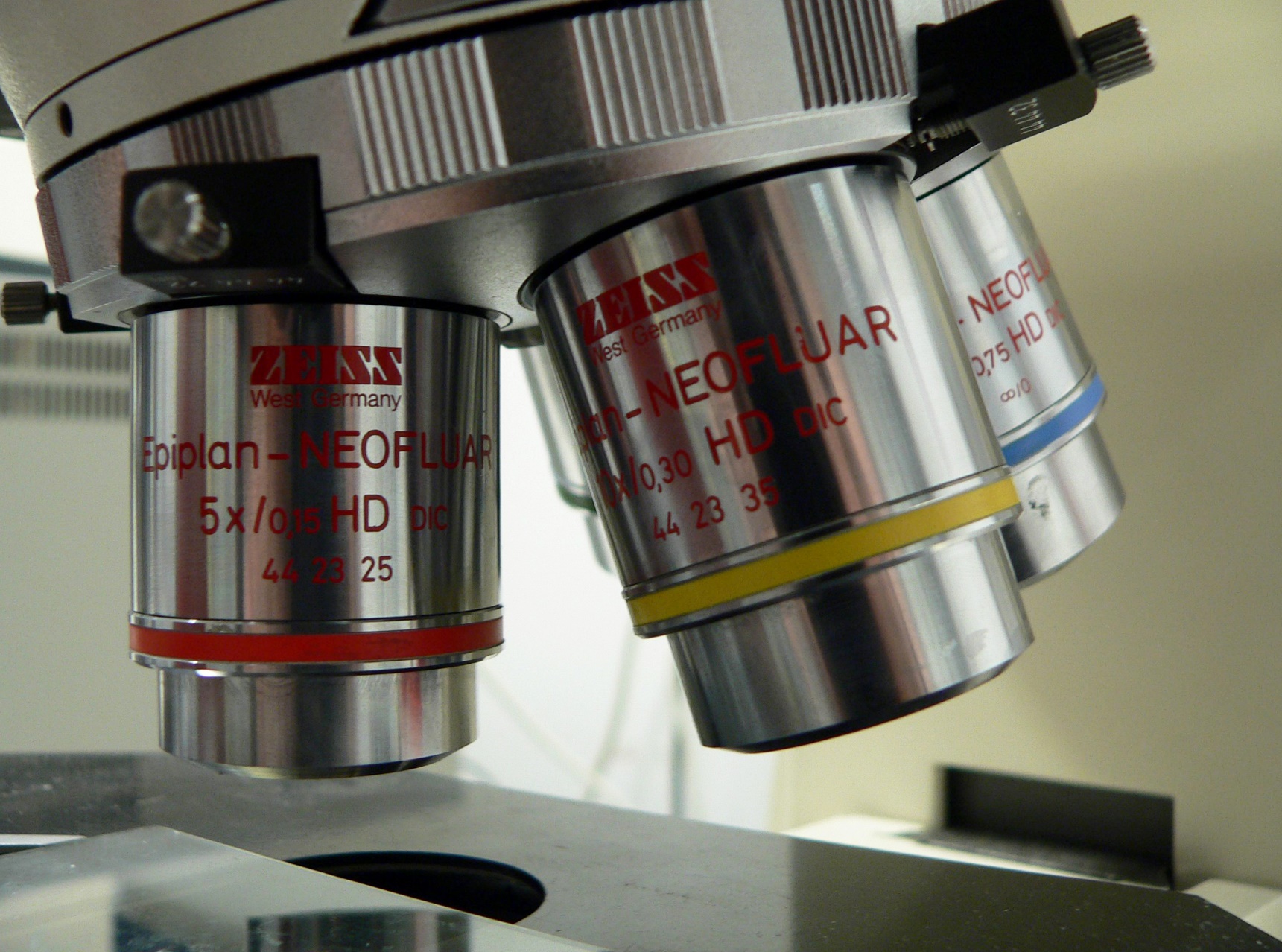 Μεγέθυνση m1
Αριθμητικό Άνοιγμα
 Ν.Α.
By Rama - Own work, CC BY-SA 2.0 fr, https://commons.wikimedia.org/w/index.php?curid=638784
Αντικειμενικός  φακός
Σκοπός: συλλογή φωτεινών ακτίνων από το αντικείμενο
δημιουργία πραγματικού ειδώλου
απαλλαγμένου από σφάλματα
Χαρακτηριστικά αντικειμενικού φακού
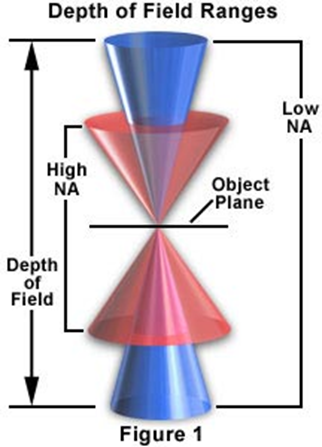 8
Γωνιακό Άνοιγμα 2θ
Η max γωνία που σχηματίζουν οι ακτίνες από ένα φωτεινό σημείο (F) που εισέρχονται στο οπτικό σύστημα και συντελούν στο σχηματισμό ειδώλου.
Καθορίζει τη φωτεινή ροή που εισέρχεται στη διάταξη (φωτεινότητα ειδώλου)
Εξαρτάται από τη  διάμετρο της οπής (διάφραγμα)
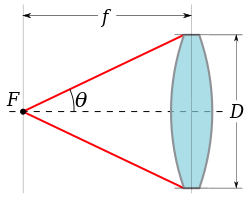 Για μικρή γωνία θ:
By Moxfyre at English Wikipedia - Transferred from en.wikipedia to Commons by Moxfyre., Public Domain, https://commons.wikimedia.org/w/index.php?curid=6545240
γωνιακό άνοιγμα 2θ
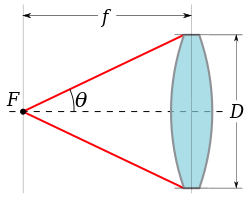 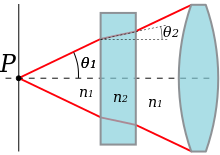 αριθμητικό άνοιγμα N.A.
By Moxfyre at English Wikipedia - Transferred from en.wikipedia to Commons by Moxfyre., Public Domain, https://commons.wikimedia.org/w/index.php?curid=6545240
Αριθμητικό άνοιγμα αντικειμενικού φακού
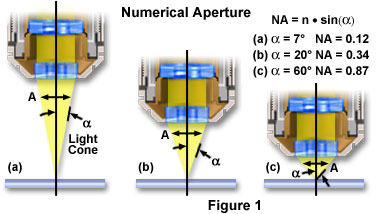 microscopyu.com
11
Aριθμητικό άνοιγμα N.A.
Ικανότητα συλλογής φωτός
Διακριτικό Όριο
δ = λ / 2 (N.Α.)
καταδυτικοί φακοί n≈ 1.5
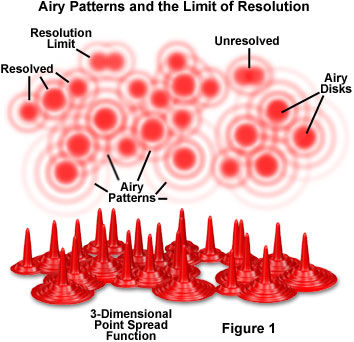 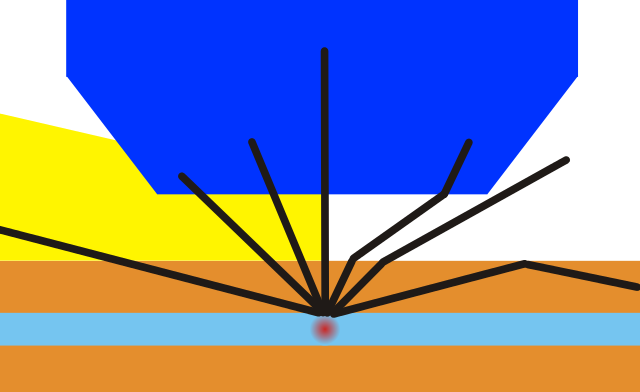 By Dietzel65, vectorized by Leyo based on Image:Immersionsvorteil.jpg - Own work, Public Domain, https://commons.wikimedia.org/w/index.php?curid=4590157
intranet.tdmu.edu.ua
ΠΡΟΣΟΦΘΑΛΜΙΟΣ ΦΑΚΟΣ:
Μεγεθυντικός φακός: δημιουργία φανταστικού ειδώλου
Γωνιακή Μεγέθυνση
Συνολική Μεγέθυνση Μικροσκοπίου
Δ=25cm
διακριτικό όριο οφθαλμού: 1΄
Αρχείο  φωτομικρογραφίας
14
ΣΥΝΟΠΤΙΚΑ
ημ (sin)
εφ (tan)
ημθ ≈ εφθ ≈ (ΑΒ) = θ(rad)
Β
θ
Ο
Α
(ΑΒ) (rad) = θ (rad)∙(ΟΑ)
1